Комбинаторные задачи по геометрии
ВЕДУЩИЙ: Смирнов Владимир Алексеевич, профессор, доктор физико-математических наук, заведующий кафедрой элементарной математики МПГУ, автор учебников по геометрии для 7—9 и 10—11 классов
ЛИТЕРАТУРА
Сайт vasmirnov.ru. Раздел «Статьи и пособия о преподавании геометрии в школе». Брошюра «Комбинаторные задачи по геометрии».
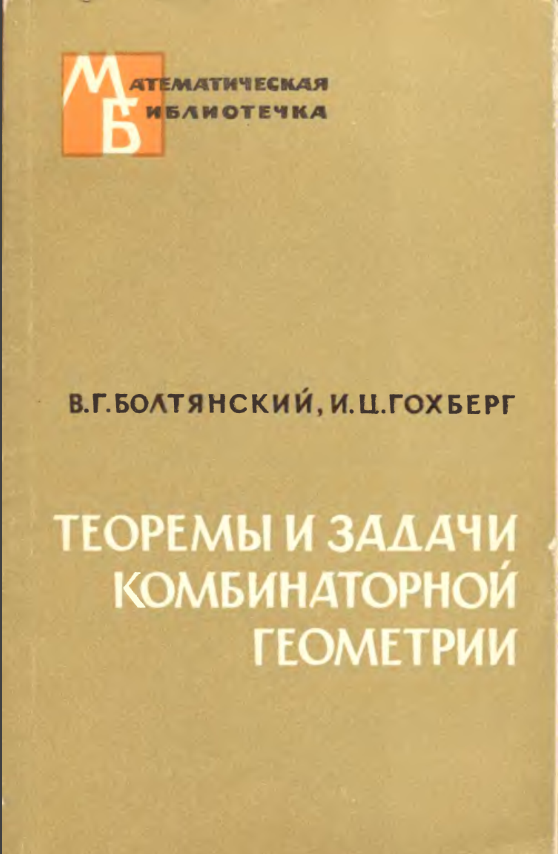 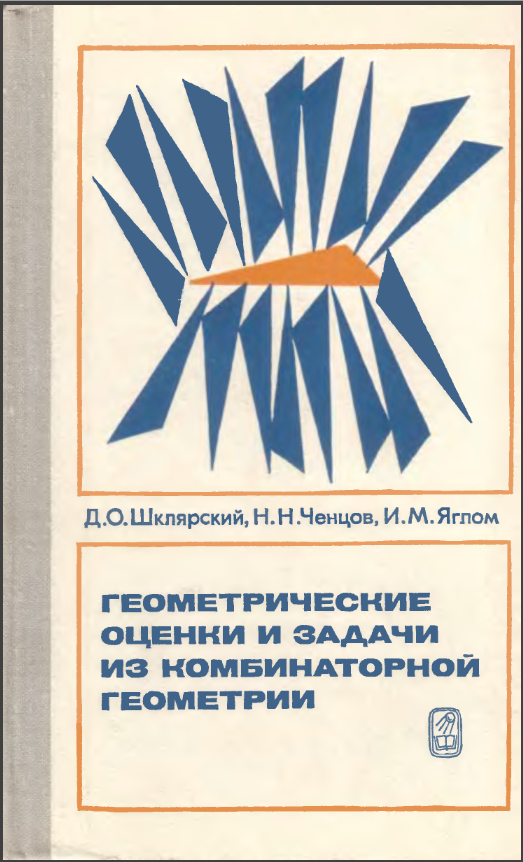 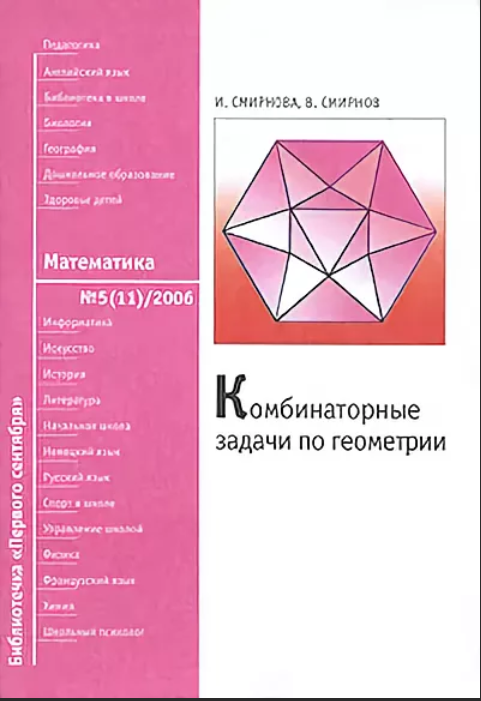 1. Сколько прямых проходит через различные пары из: а) трёх; б) четырёх; в) пяти; г)* n точек, никакие три из которых не принадлежат одной прямой?
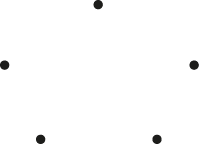 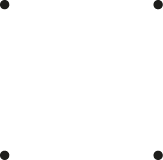 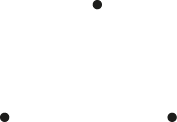 а)
б)
в)
[Speaker Notes: В режиме слайдов ответы появляются после кликанья мышкой]
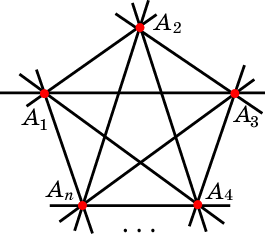 [Speaker Notes: В режиме слайдов ответы появляются после кликанья мышкой]
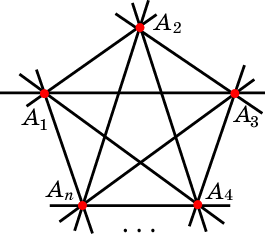 [Speaker Notes: В режиме слайдов ответы появляются после кликанья мышкой]
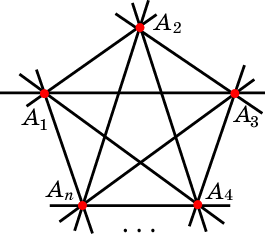 [Speaker Notes: В режиме слайдов ответы появляются после кликанья мышкой]
[Speaker Notes: В режиме слайдов ответы появляются после кликанья мышкой]
2. Какое наибольшее число точек попарных пересечений могут  иметь: а) три; б) четыре; в) пять; г)* n прямых?
[Speaker Notes: В режиме слайдов ответы появляются после кликанья мышкой]
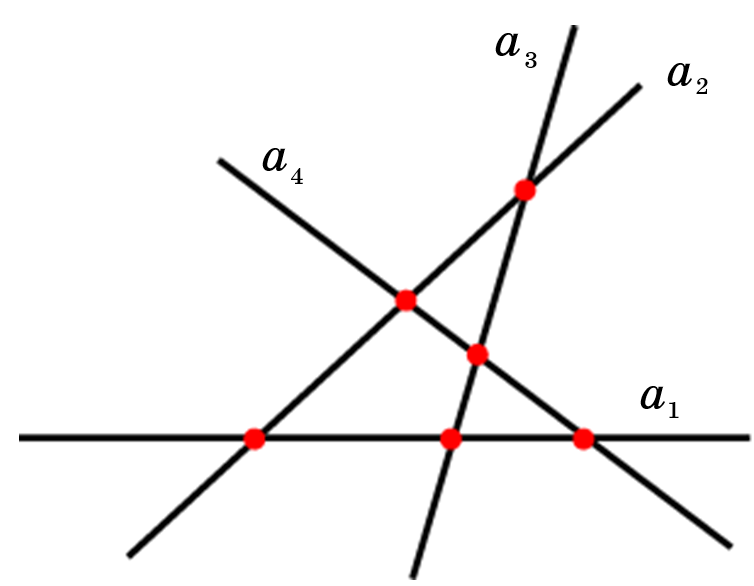 [Speaker Notes: В режиме слайдов ответы появляются после кликанья мышкой]
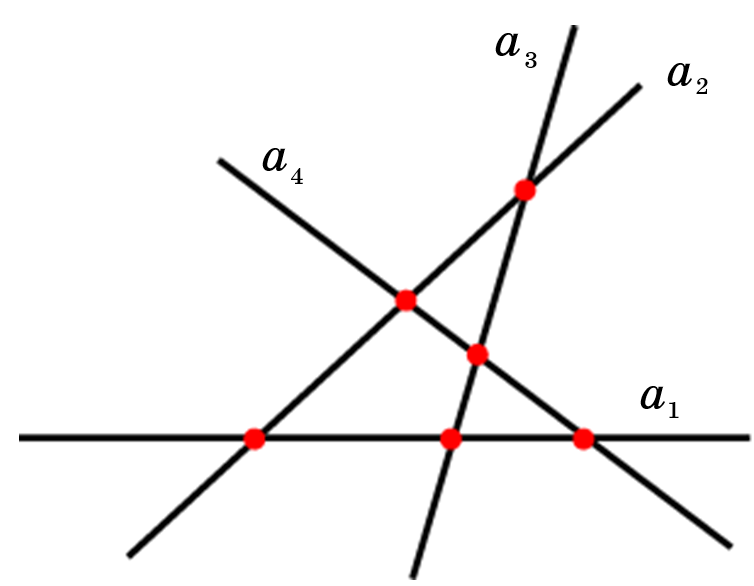 [Speaker Notes: В режиме слайдов ответы появляются после кликанья мышкой]
3. На сколько частей разбивают плоскость: а) две; б) три; в) четыре; г)* n попарно пересекающихся прямых, никакие три из которых не пересекаются в одной точке?
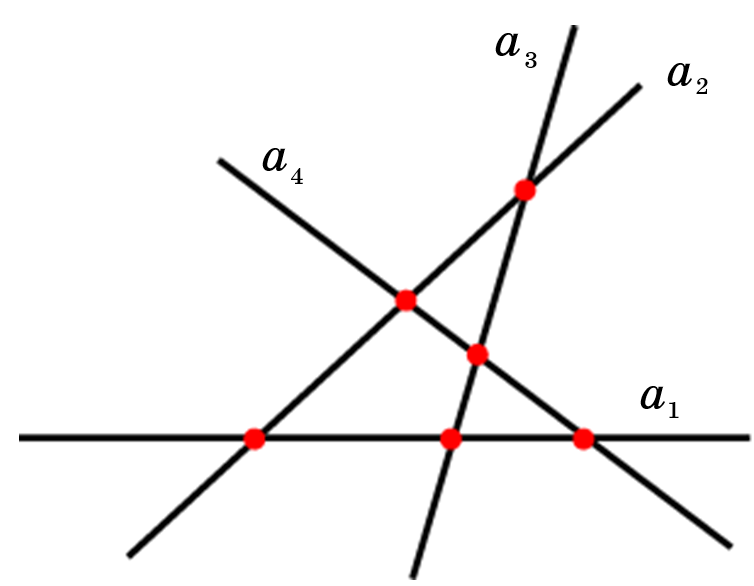 [Speaker Notes: В режиме слайдов ответы появляются после кликанья мышкой]
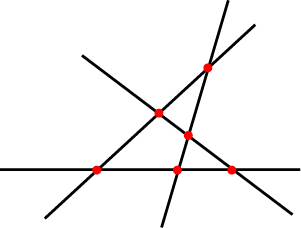 [Speaker Notes: В режиме слайдов ответы появляются после кликанья мышкой]
4. Какое наибольшее число точек попарных пересечений могут иметь: а) две; б) три; в) четыре; г) n окружностей?
Решение. Заметим, что наибольшее число точек попарных пересечений получается, если каждая окружность пересекается с каждой, и при этом никакие три окружности не пересекаются в одной точке. В этом случае каждая окружность имеет 2(n – 1) точку пересечения с остальными окружностями. Число точек попарных пересечений будет равно 2 + 4 + 6 +…+ 2(n – 1) = n(n – 1).
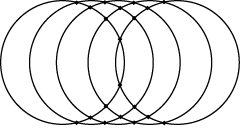 5. На какое наибольшее число частей разбивают плоскость: а) две; б) три; в) четыре; г)* n попарно пересекающихся окружностей, никакие три из которых не пересекаются в одной точке?
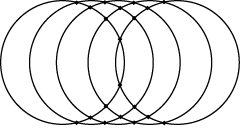 Решение. Выясним, на сколько увеличивается число частей плоскости при добавлении новой окружности к данным. Количество частей плоскости, которые разбиваются на две части новой окружностью, равно количеству дуг новой окружности, на которые она разбивается точками пересечения с имеющимися окружностями. Каждая такая дуга новой окружности разбивает соответствующую часть плоскости на две части. Поскольку n-я окружность пересекается с n – 1 окружностью, то она разбивается на 2(n – 1) дуг и поэтому число частей плоскости увеличивается на 2(n – 1). Таким образом, общее число частей, на которые n  окружностей разбивают плоскость, равно 2 + 2 + 4 + 6 + … + 2(n – 1) = 2(2 + 2 + 3 + … + (n – 1)) = n(n – 1) + 2.
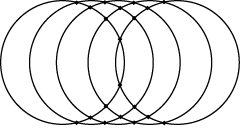 6. Сколько диагоналей имеет: а) треугольник; б) четырёхугольник; в) пятиугольник; г) шестиугольник; д)* n-угольник?
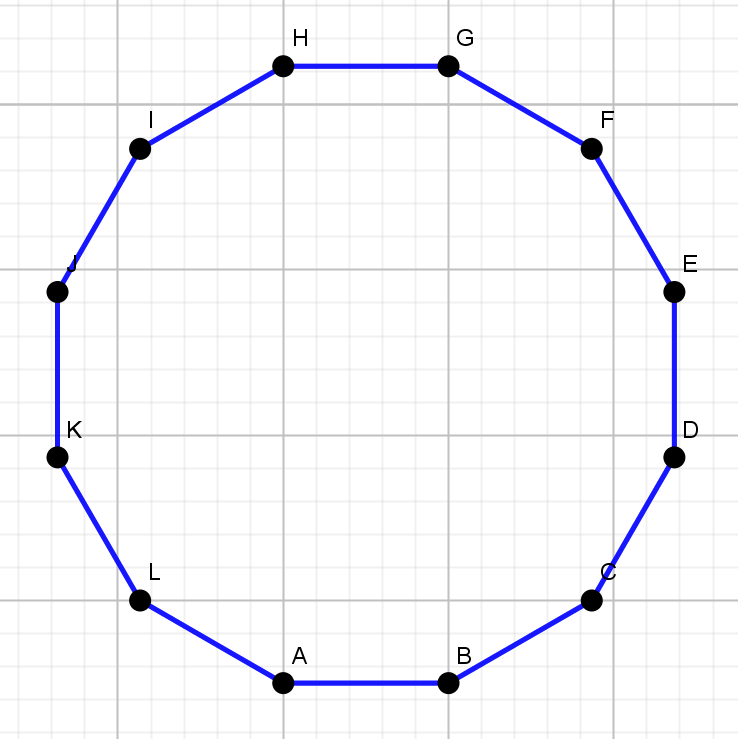 7. Существует ли многоугольник, число диагоналей которого равно числу его сторон?
8. Может ли многоугольник иметь ровно: а) 10; б) 20; в) 30 диагоналей?
9. Многоугольник имеет 35 диагоналей. Сколько у него сторон?
10. Может ли прямая пересекать все стороны: а) треугольника; б) четырехугольника; в) пятиугольника; г)* n-угольника?
Решение. Докажем, что прямая может пересекать только четное число сторон многоугольника. 
	Пусть прямая l пересекает стороны многоугольника. Условимся называть одну из полуплоскостей, на которые прямая l разбивает плоскость, – верхней, а другую – нижней. Совершим обход ломаной, ограничивающей этот многоугольник, выйдя из некоторой ее точки A верхней полуплоскости, и вернувшись в ту же точку.
Если по пути нам встретится точка пересечения с прямой l, то проходя через эту точку мы перейдем из верхней полуплоскости в нижнюю. Однако в нижней полуплоскости мы не можем остаться до конца обхода, поскольку в конце обхода мы возвращаемся в начальную точку верхней полуплоскости. Следовательно, где-то мы выйдем из нижней полуплоскости в верхнюю.
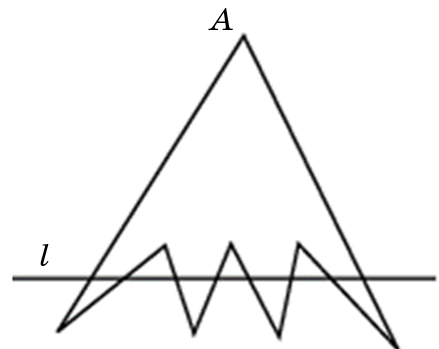 Вход в нижнюю полуплоскость и выход из нее в верхнюю дают пару точек пересечения с прямой l. Если при дальнейшем движении по ломаной мы все время остаемся в верхней полуплоскости, то общее число точек пересечения будет равно двум. Если в какой-то точке мы снова перейдем из верхней полуплоскости в нижнюю, то найдется и парная ей точка, в которой мы из нижней полуплоскости переходим в верхнюю. Таким образом, число точек пересечения прямой l со сторонами многоугольника должно быть четным.
11*. Прямая имеет 2021 общую точку с простой замкнутой ломаной. Докажите, что найдётся прямая, имеющая с этой ломаной большее число общих точек.
Решение. В силу предыдущей задачи, прямая должна пройти через нечетное число вершин ломаной. Немного сдвинем эту прямую, как показано на рисунке. Число общих точек прямой и ломаной при этом увеличится.
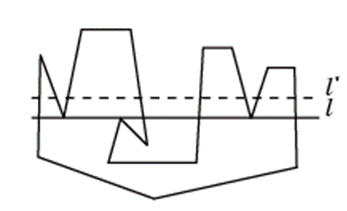 12. Какое наибольшее число точек самопересечения может иметь замкнутая ломаная с пятью сторонами? Приведите пример такой ломаной.
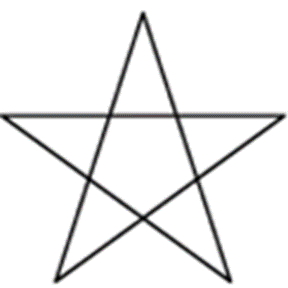 13. Какое наибольшее число точек самопересечения может иметь замкнутая ломаная с (2n + 1)-ой стороной? Приведите пример такой ломаной.
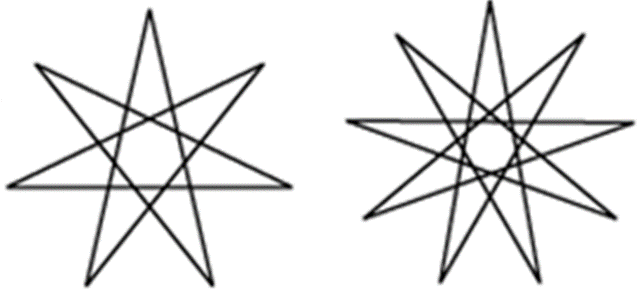 14*. Какое наибольшее число острых углов может иметь выпуклый многоугольник?
15*. Докажите, что в любом выпуклом 11-угольнике найдутся две диагонали, угол между которыми не превосходит 5°.
Число путей
1. Сколько имеется кратчайших путей, проходящих по сторонам сетки, состоящей из единичных квадратов, соединяющих точки A и B?
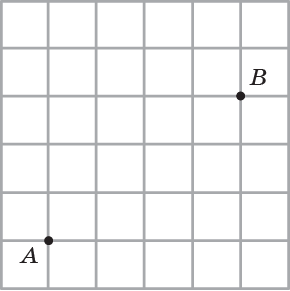 [Speaker Notes: В режиме слайдов ответы появляются после кликанья мышкой]
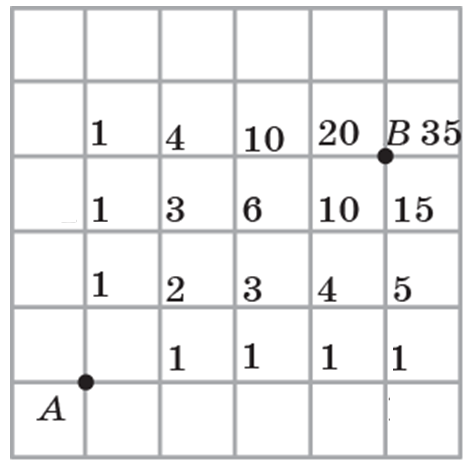 Ответ: 35.
[Speaker Notes: В режиме слайдов ответы появляются после кликанья мышкой]
2. Сколько ломаных длины 6, проходящих по сторонам сетки, состоящей из единичных квадратов, соединяет точки A, B и C?
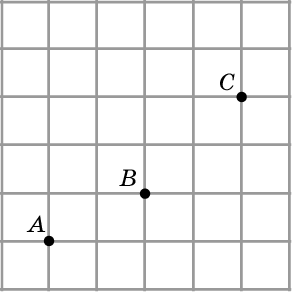 [Speaker Notes: В режиме слайдов ответы появляются после кликанья мышкой]
Ответ: 18.
3. Сколько имеется путей из A и B по отрезкам, изображенным на рисунке, в направлениях указанных стрелками?
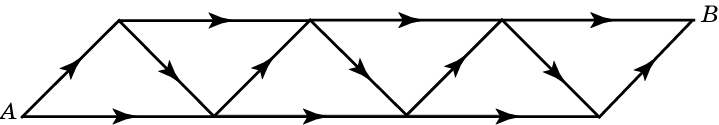 [Speaker Notes: В режиме слайдов ответы появляются после кликанья мышкой]
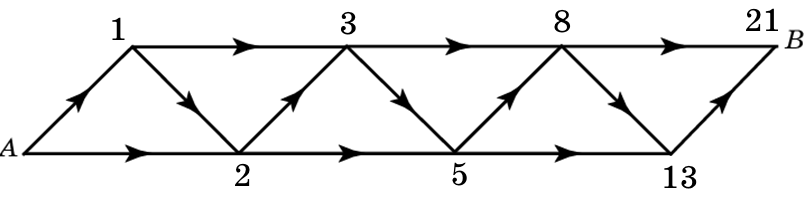 Ответ: 21.
[Speaker Notes: В режиме слайдов ответы появляются после кликанья мышкой]
Пространство
1. На какое наибольшее число частей могут разбивать пространство: а) две; б) три; в) четыре; г)* n плоскостей?
2. У многогранника 8 граней и все они треугольные. Сколько у него рёбер? Приведите пример такого многогранника.
3. У многогранника 8 вершин, в каждой вершине сходится четыре ребра. Сколько у него рёбер? Приведите пример такого многогранника.
4. Сколько имеется кратчайших путей по ребрам куба из одной его вершины в противоположную вершину?
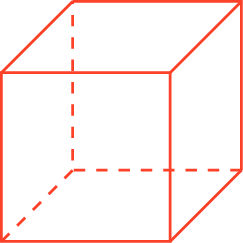 [Speaker Notes: В режиме слайдов ответ появляется после кликанья мышкой.]
5. Сколько имеется кратчайших путей по ребрам октаэдра из одной его вершины в противоположную вершину?
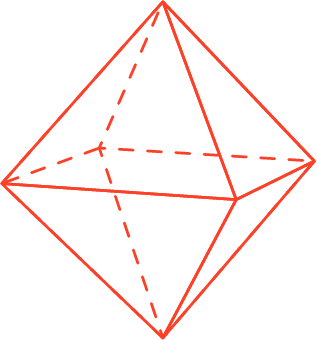 [Speaker Notes: В режиме слайдов ответ появляется после кликанья мышкой.]
6. Сколько имеется кратчайших путей по ребрам икосаэдра из одной его вершины в противоположную вершину?
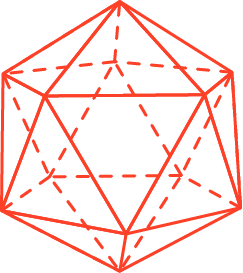 [Speaker Notes: В режиме слайдов ответ появляется после кликанья мышкой.]
7. Сколько имеется кратчайших путей по ребрам додекаэдра из одной его вершины в противоположную вершину?
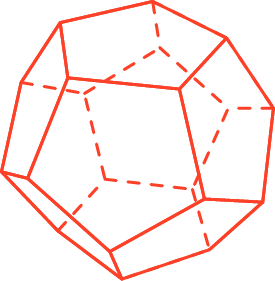 [Speaker Notes: В режиме слайдов ответ появляется после кликанья мышкой.]
8. Сколько тетраэдров изображено на рисунке?
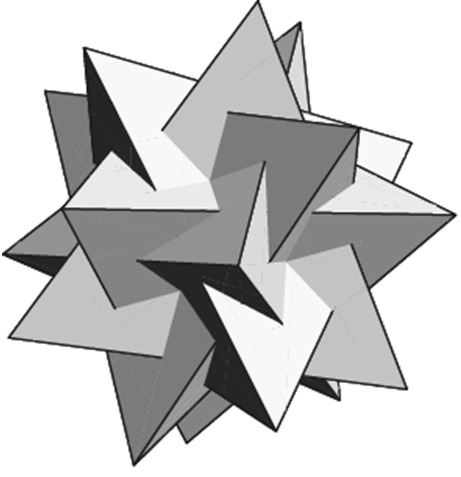 [Speaker Notes: В режиме слайдов ответ появляется после кликанья мышкой.]
9. Сколько октаэдров изображено на рисунке?
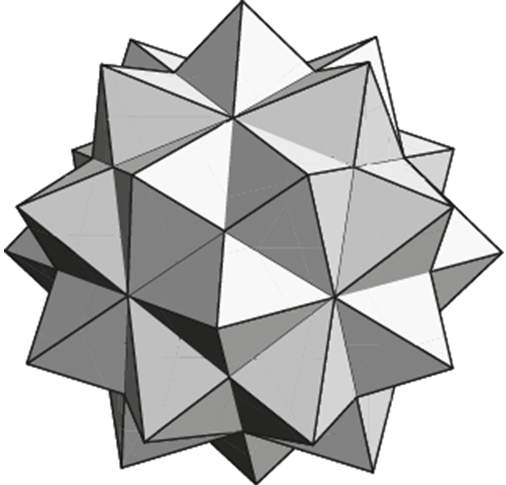 [Speaker Notes: В режиме слайдов ответ появляется после кликанья мышкой.]
10*. Сколько пятиугольных граней у многогранников, изображённых на рисунках?
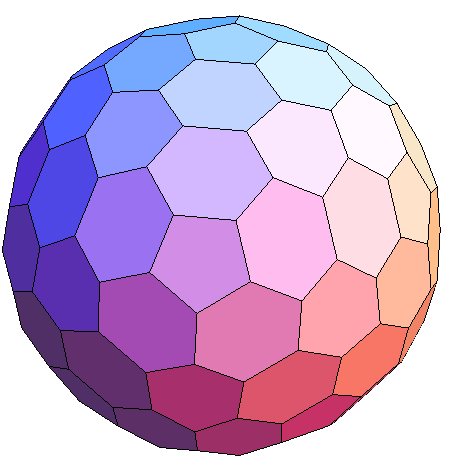 11*. Докажите, что у любого многогранника число граней с нечетным числом ребер четно.
12*. Докажите, что у любого многогранника число вершин, в которых сходится нечетное число ребер, четно.
13*. Докажите, что у любого многогранника найдутся, по крайней мере, две грани с одинаковым числом рёбер. Приведите пример многогранника, у которого нет трёх граней с одинаковым числом рёбер.
14*. Докажите, что у любого многогранника есть, по крайней мере, две вершины, в которых сходится одинаковое число рёбер. Приведите пример многогранника, у которого нет трёх вершин, в которых сходится одинаковое число рёбер.